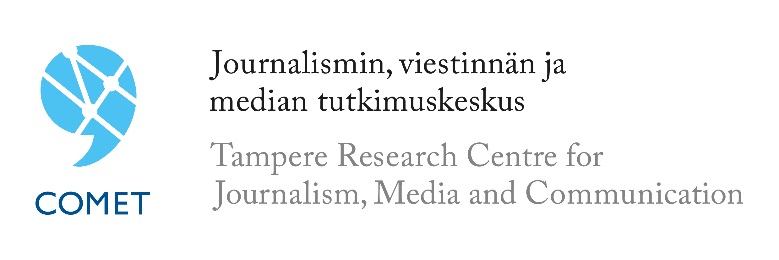 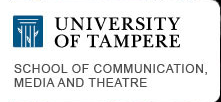 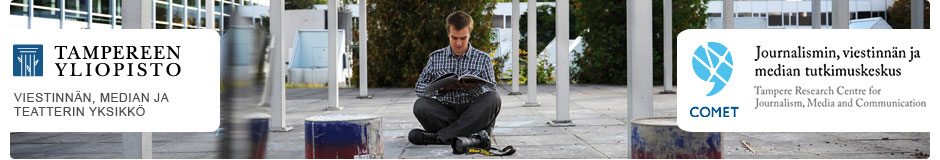 Data journalism education in FinlandA Rocky Road
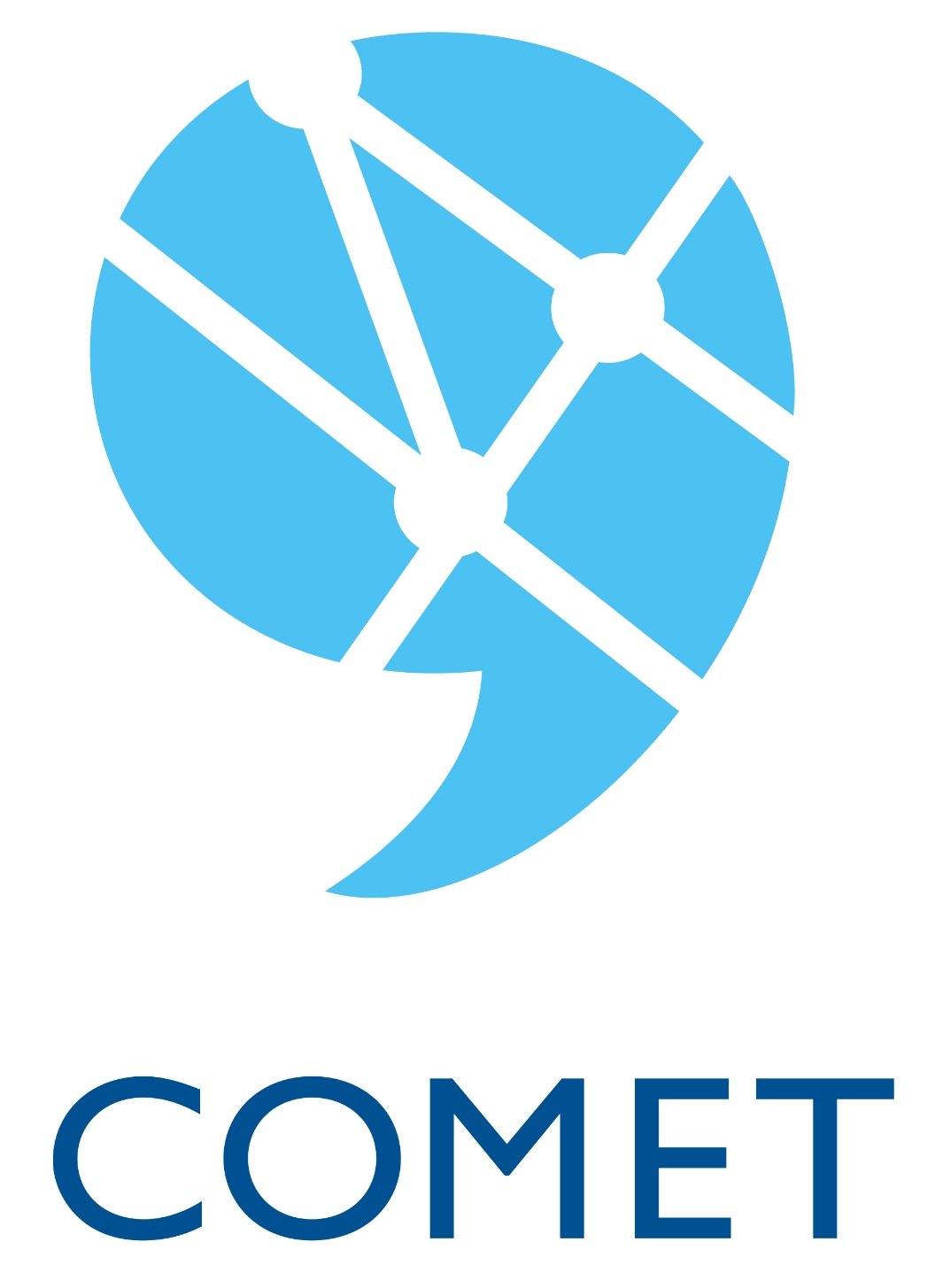 Esa Sirkkunen
COMET / University of Tampere
21.4.2016; NODA16 Academic Pre-Conference, Helsinki
First, enthusiasm
Around 2010- 2011 data journalism was a buzz concept which raised discussion among journalists, researchers and media executives
The Guardian, The New York Times were showing the way 
In Finland also data activists in close relation to Open Knowledge movement were spreading the word on the possibilities of open data 
The Finnish government was campaigning for opening the publicly owned data sources
The big institutions, Yleisradio and Helsingin Sanomat were starting to experiment with data journalism; first hackathons were arranged, data news desks or newsrooms were planned
First introductory courses in data journalism were arranged in universities and some other institutions
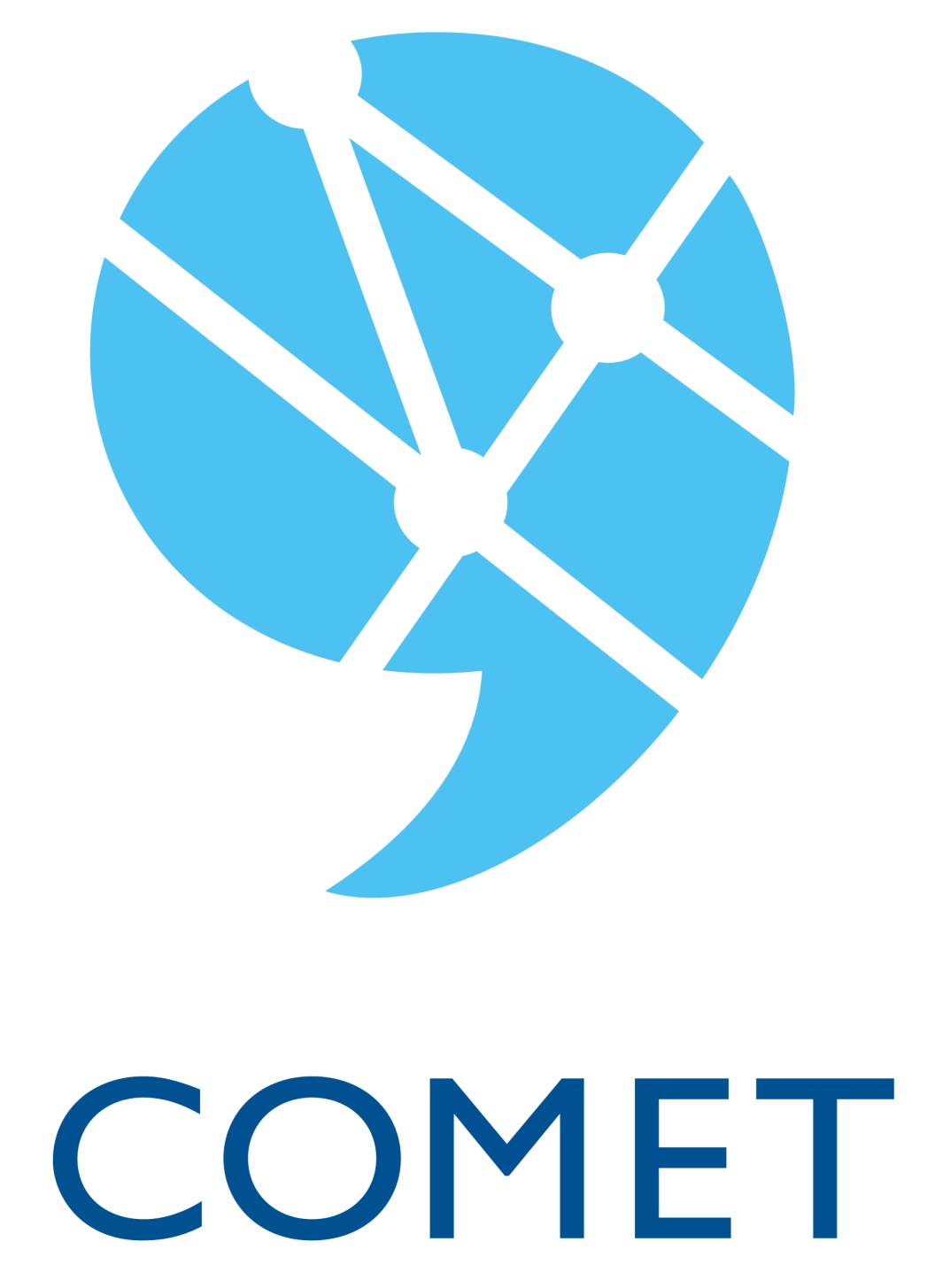 Then, stagnation
Data journalism has not spread as was expected, YLE and HS are still the main producers of DJ
Economy: The changing structures, cutting costs, constant lay-offs, streamlined work processes 
Culture: The emphasis on verbal narrative is still prevalent, visual and numerical storytelling is still “on its way” in newsrooms, power hierarchies in newsrooms and educational institutions often slow down new experiments
Education: mostly short introductory courses in the universities, only few attempts to integrate data analysis into higher courses of journalism, in vocational training and on the media companies some courses now and then
“A perfect balance between the demand and supply of DJ in Finland. There are either - no demand and no supply.” (A frustrated data journalist to Johanna Vehkoo in Uskali & Kuutti 2016)
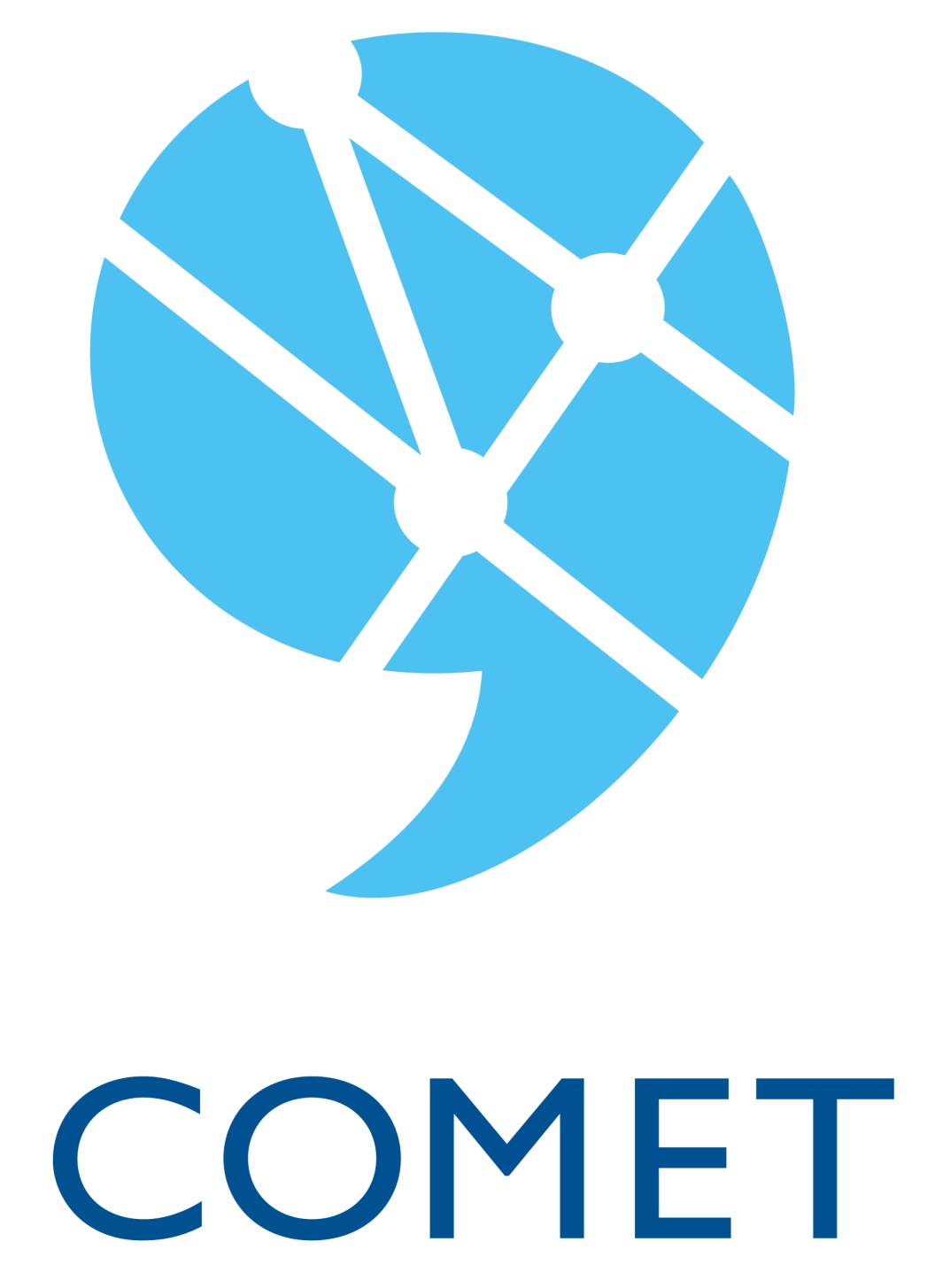 7 interviews with DJ educators
3 teachers  from journalism studies, 1 from technical university,  2 journalists from media companies, 1 data-activist-developer-researcher 
6 men and 1 woman
Half-structured interviews, conducted in Spring 2016
What is their relationship to DJ; previous experiences of doing and teaching DJ; the structure of their courses; evaluations on what works and what not; how DJ should be teached; what is the role of (mobile) data journalism in the future
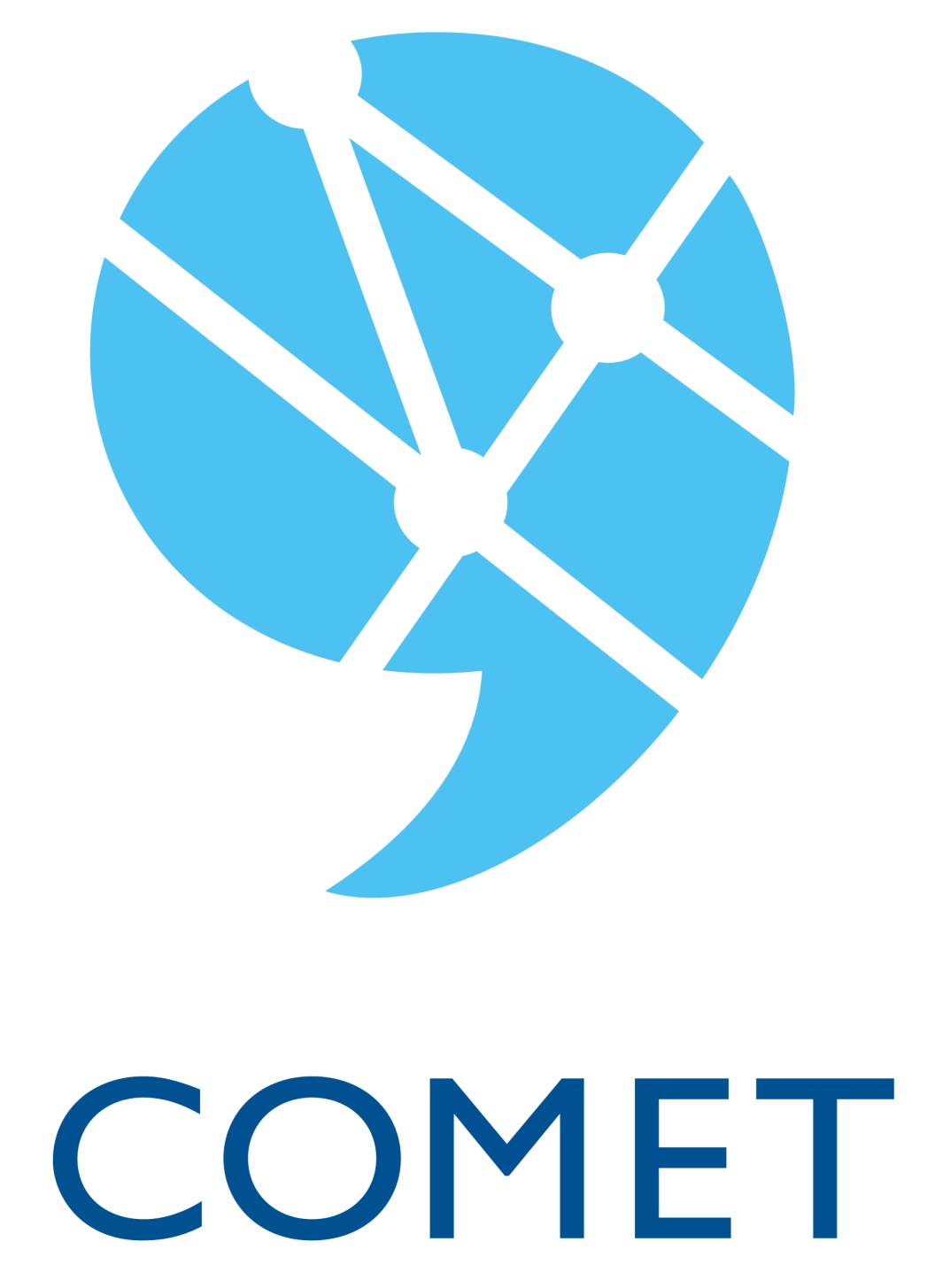 Teachers: Problems
The journalism education is still based on the traditional mindset (making print or TV), not on making interactive journalism out of data sources
Myths about the difficulties of making data journalism last long
Introductions are not enough, the teaching of DJ should be integrated into other levels of journalism education  (Griffin & Dunwoody 2016)
On short courses students go often into robot-mode following the tutorials without internalizing the lessons learned
Programming should be taught to journalists but there are no time for that during the short introductory courses
The interdicplinary courses in UTA showed that there are language difficulties and culture differences between the students of journalism and data analysts
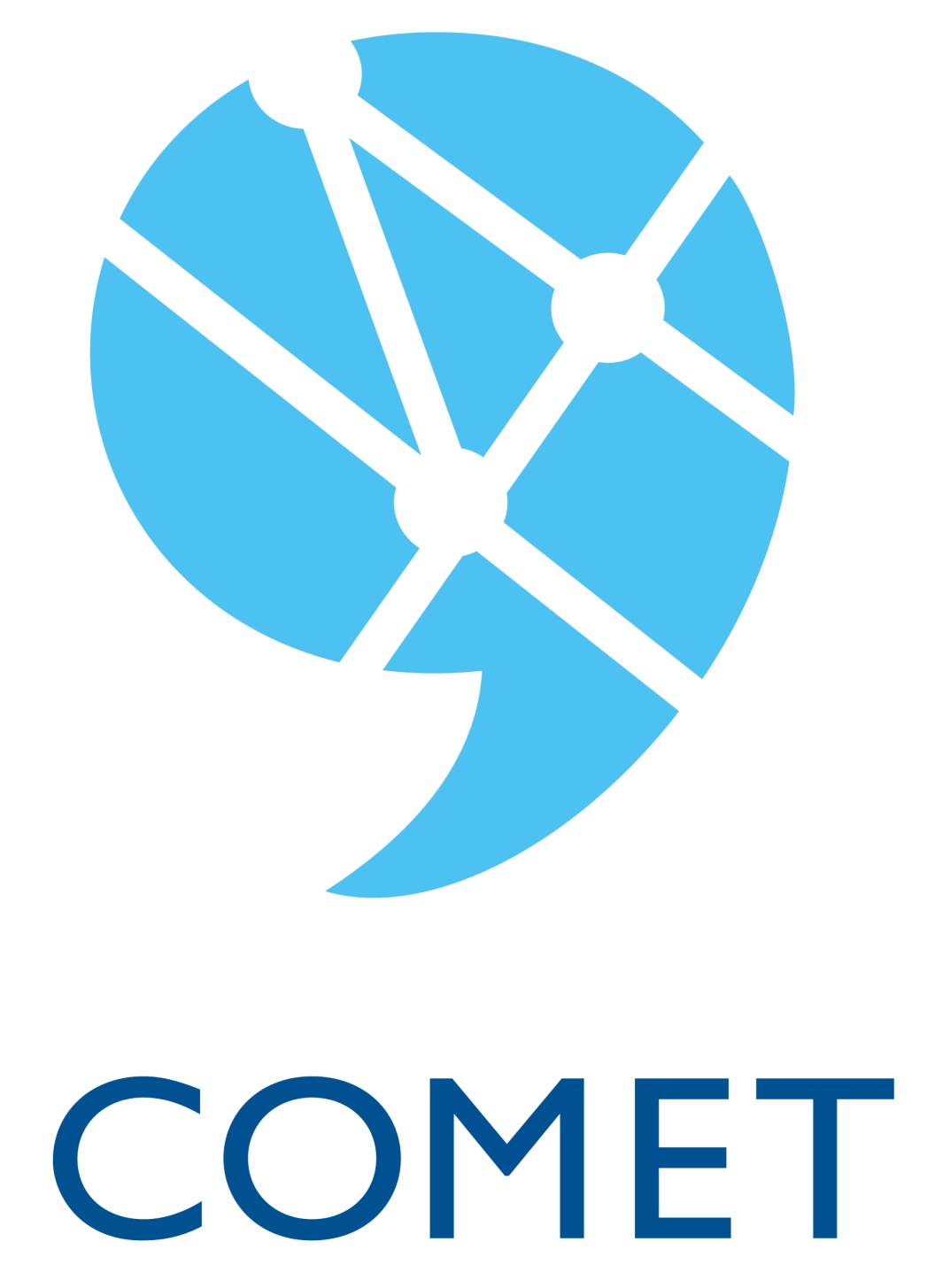 Teachers: This works well
“The best I can give is the daily experience and how the work is really done” (a data journalist) 
The philosophy and practice of spreadsheet/excel is crucial to teach to students as soon as possible, also to teach them to understand the basics of statistics, for example the difference between correlation and causality
Students should also learn to analyze DJ made by others in order to understand what is possible to achieve, see the possible worlds
Students should learn to solve problems together through trial and error
One semester long courses with data-analysts, data visualizers and journalists would be ideal (but hard to arrange)
Not just slow investigative data projects but also fast news with data tools
DJ courses can be part of research projects, for example Jyväskylä has integrated DJ education into research projects 
The first book in Finnish on data journalism practices (Uskali & Kuutti 2016) paves the road ahead
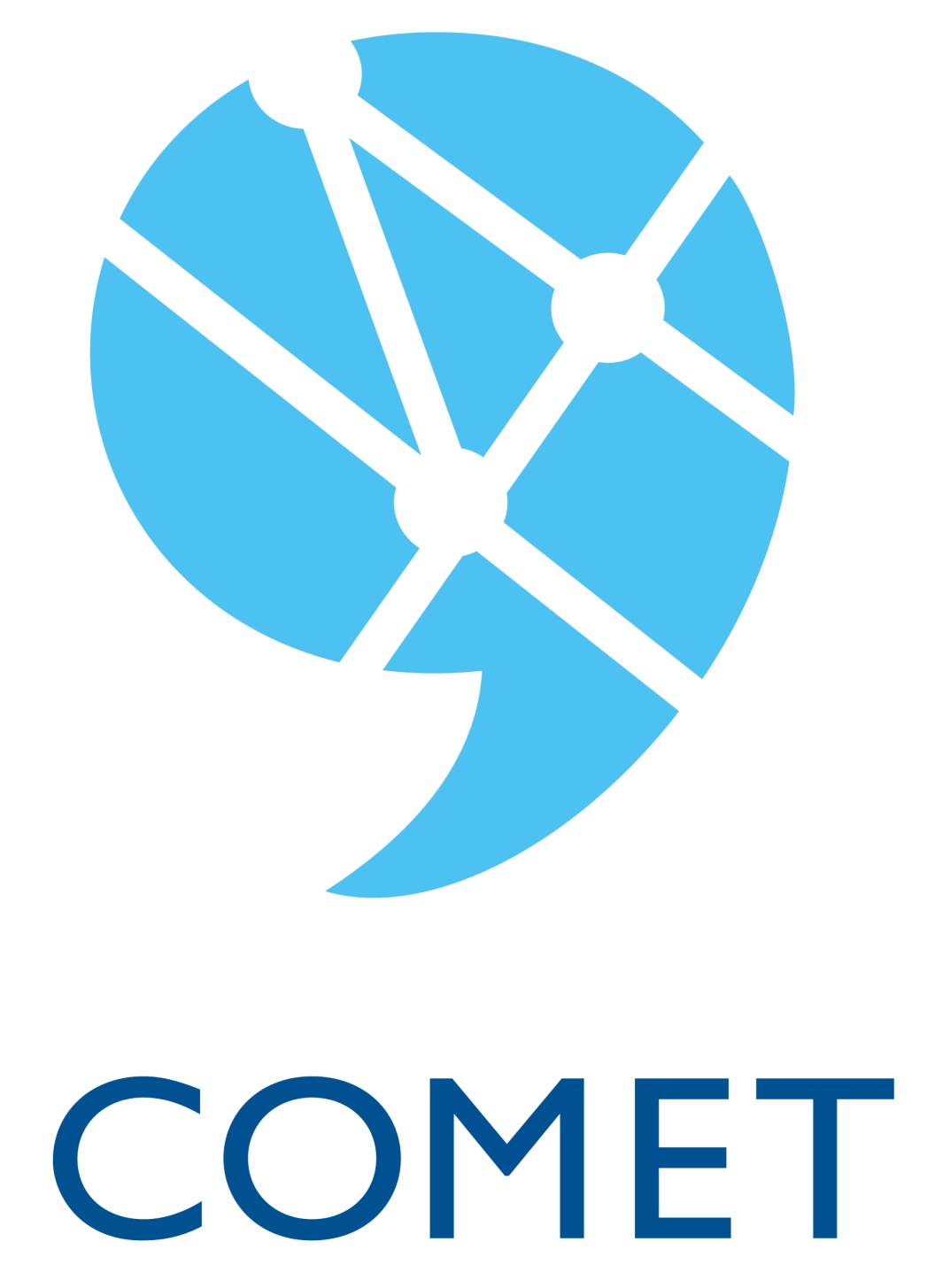 A data mindset for journalists?
New mindset - you can learn this method as any other way of collecting material for making journalism, data skills bring advantages in finding work
Data handling skills including enough repetition; Finding the right data, polishing, analyzing, connecting to other data sets, visualizing the story in a interesting way
Learning to communicate with others - doing joint projects with coders and visualizers
All students should at least understand the basics of coding and journalism
Some of journalism students should also learn to code - why not become the hunted unicorns?
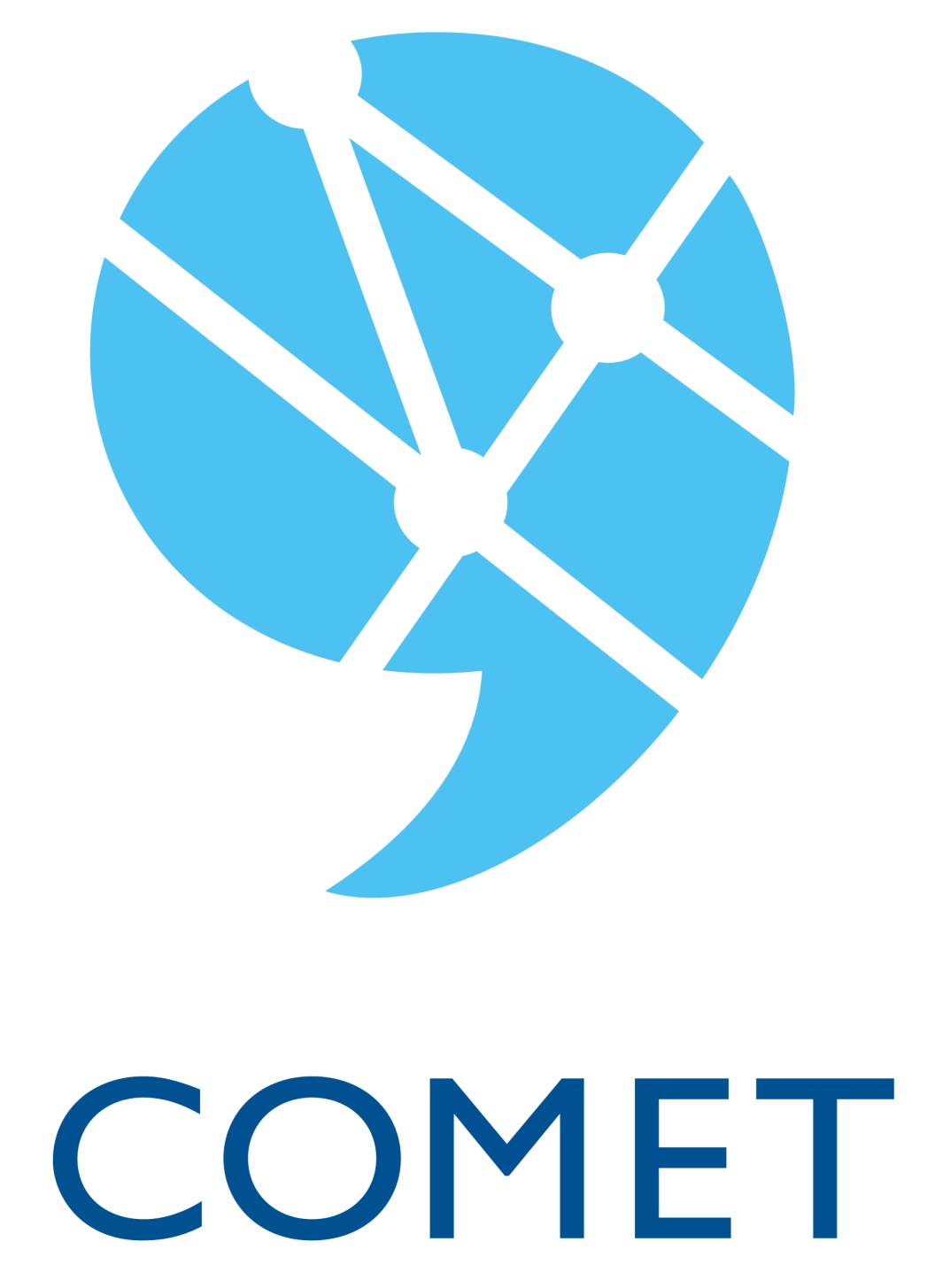 Conclusions; resources and co-operation
In education more emphasis on the interactive journalism in general; mobile first –mentality in the development is also crucial
Demand should be created; newsrooms should invest into DJ and hire data journalists
Supply should be organised; more courses on DJ and interactive journalism in the universities and other institutions, more startups doing DJ
More interdiciplinary courses for advanced students, more co-operation between journalism, data science and web design in the DJ education
In progress in MODAJO-project: DJ learning modules open for all in Finnish (in the style of Learno.net); more co-operation between the teaching institutions 
contact: esa.sirkkunen@uta.fi THANK YOU!
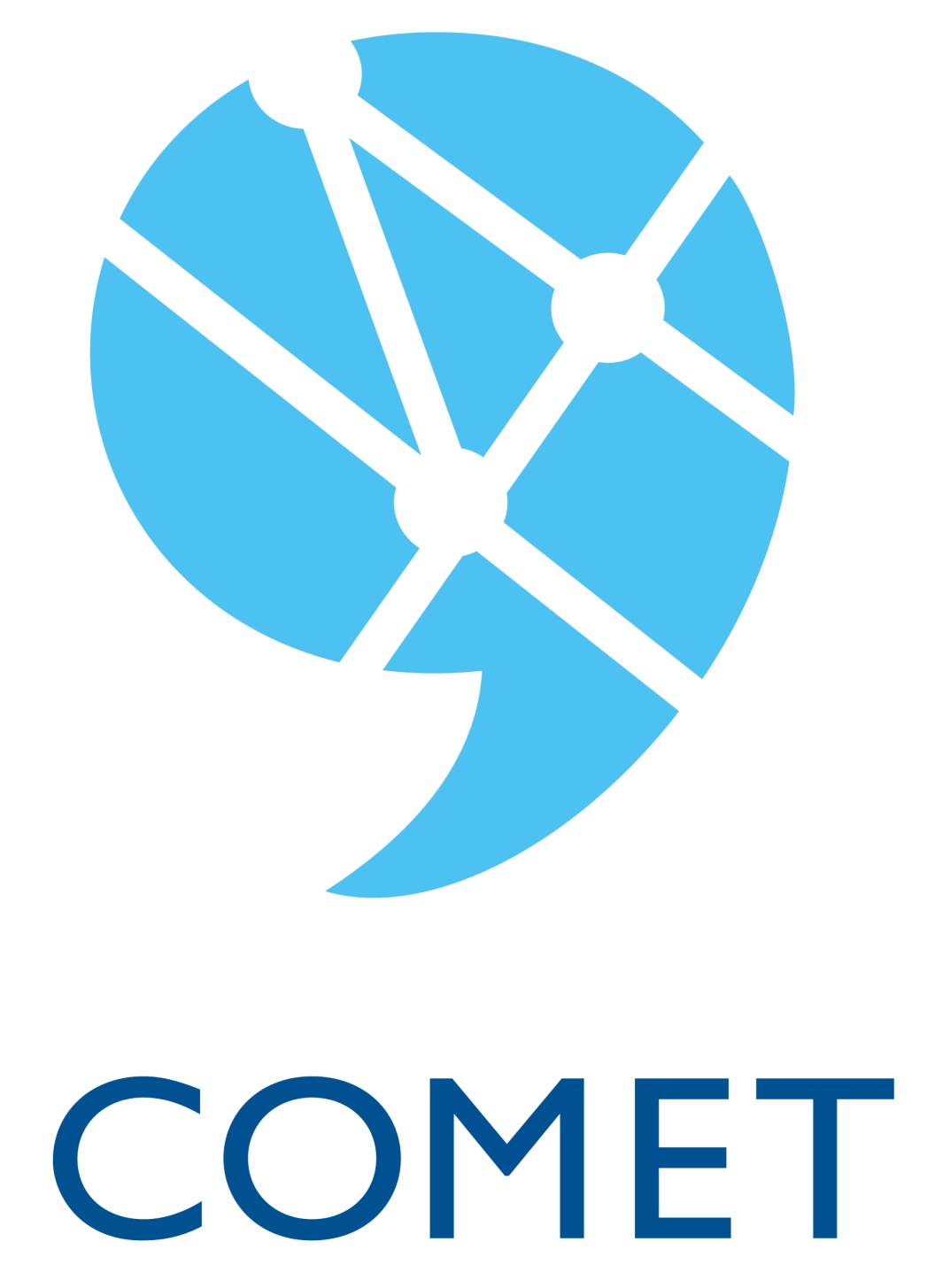 References
Berret, Charles & Phillips, Cheryl (2016) Teaching data and computational journalism. New York; Columbia Journalism School.
Griffin, Robert J. & Dunwoody, Sharon (2016) Chair support, faculty entrepreneurship, and the teaching of statistical reasoning to journalism undergratuates in the United States. Journalism 17(1) 97-118.
Hewett, Jonathan (2016) Learning to teach data journalism: Innovation, influence and constraints. Journalism 17(1) 119-137.
Nguen, An & Lugo-Ocando, Jairo (2016) The state of data and statistics in journalism and journalism education: Issues and debates. Journalism 17(1) 3-17.
Splendore, Sergio et. al. (2015) Educational strategies in data journalism: A comparative study of six European countries. Journalism. 
Sirkkunen, Esa; Aitamurto, Tanja; Lehtonen, Pauliina (2011) Trends in Data Journalism. Next Media Programme.
Uskali, Turo & Kuutti, Heikki (2016) Datajournalismin työkäytännöt (The Work Practices of Data Journalism). Tampere; Vastapaino.
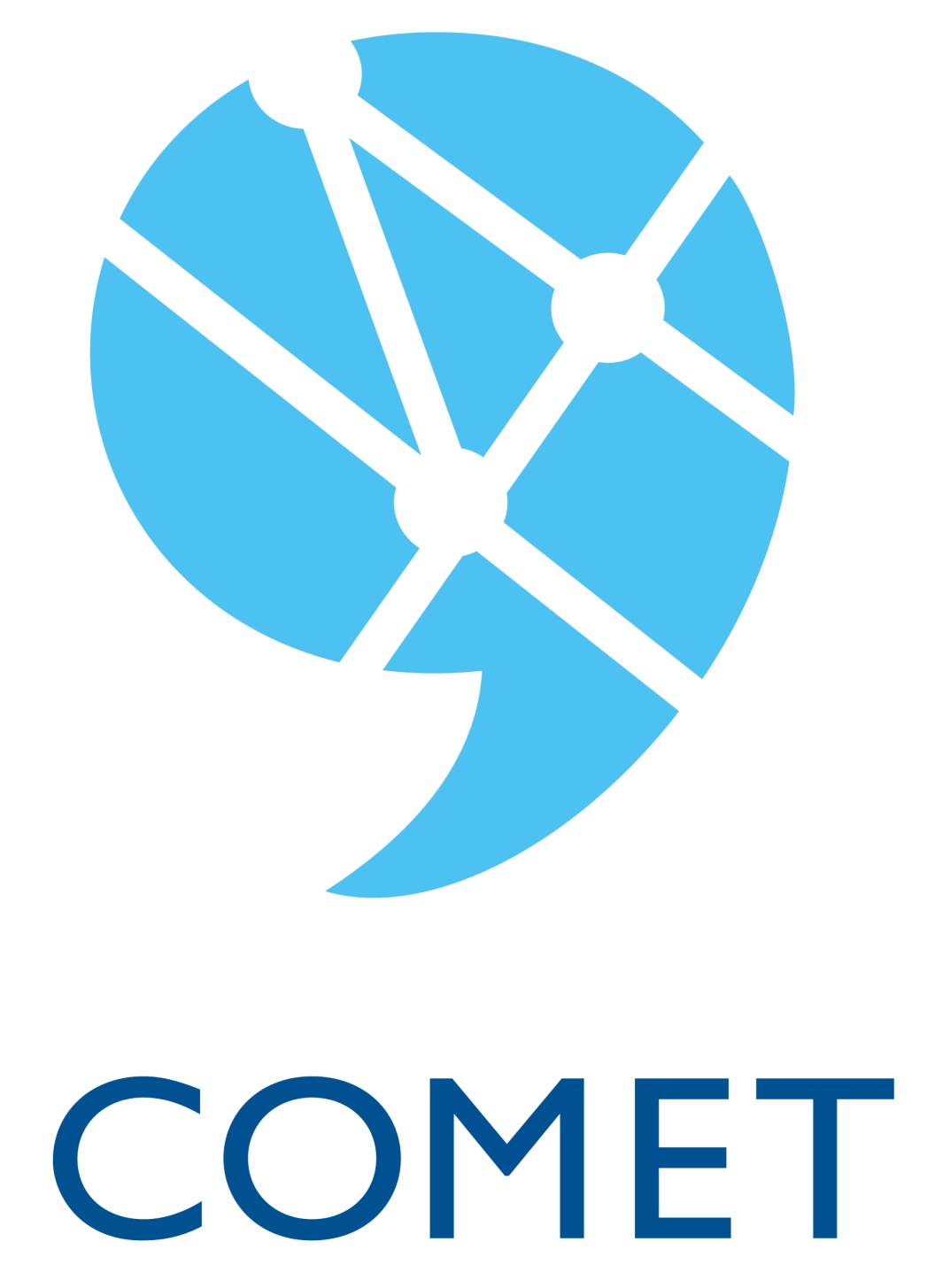